1
Round table AngiojetTM
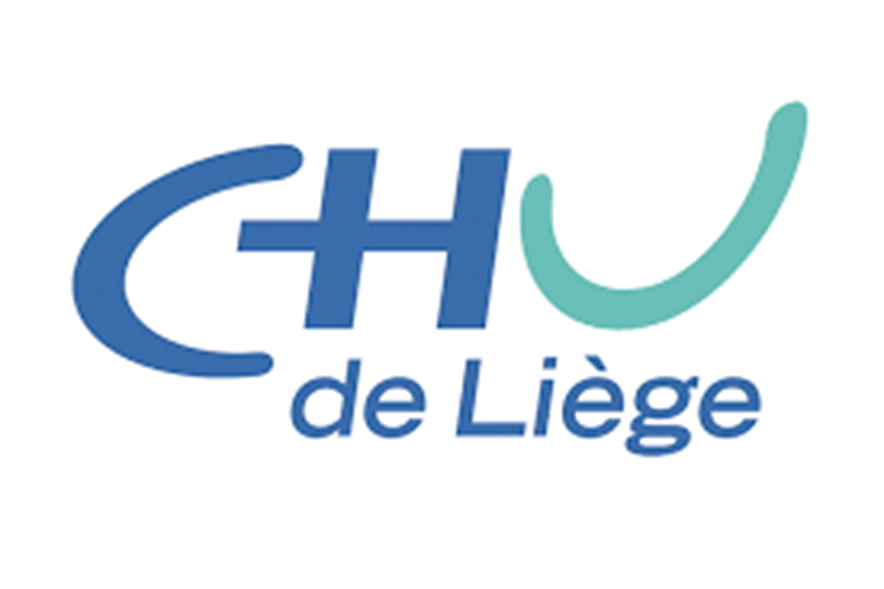 Brussels, September 28th, 2023
		 Arnaud Kerzmann, MD
Introduction to the technology
AngiojetTM is a percutaneous thrombectomy device

Based on a rheolytic mechanism : 
		high speed saline solution infusion (800 km/h)
		      ↓						     ↓  
	   Bernoulli principle = 				thrombus
       speed acceleration results 	                            fragmentation
            in pressure decrease	
		      ↓		    
negative pressure creates aspiration
3
Introduction to the technology
Pharmacological neoadjuvant therapy with urokinase	
		
	 	Actosolv® 
		perfusion under pressure
		20 to 30 minutes reaction time

Power pulse mode

AngiojetTM allows quick thrombus removal (critical ischemia, cost benefit)
4
Introduction to the technology
Indications
	acute thrombosis, less than 15 days (artery, vein, access)
	embolism (arterial or PE)
Contra-indications
	active bleeding
	recent open surgery		
Adverse events
	hemolysis with hemoglobinuria and AKI
	embolism  
	puncture site
5
Presentation of Angiojet device
first part : console


					compact
					mobile
					intuitive
					step-by-step procedure
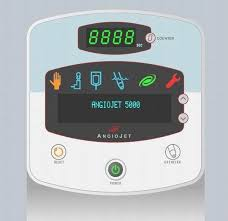 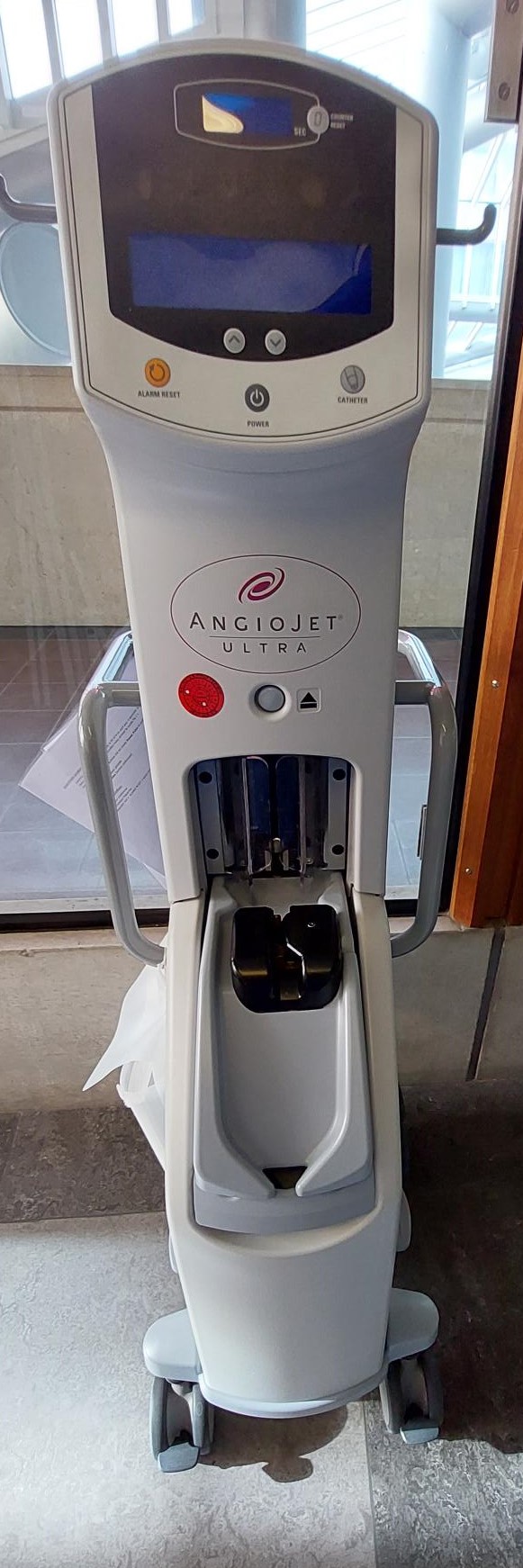 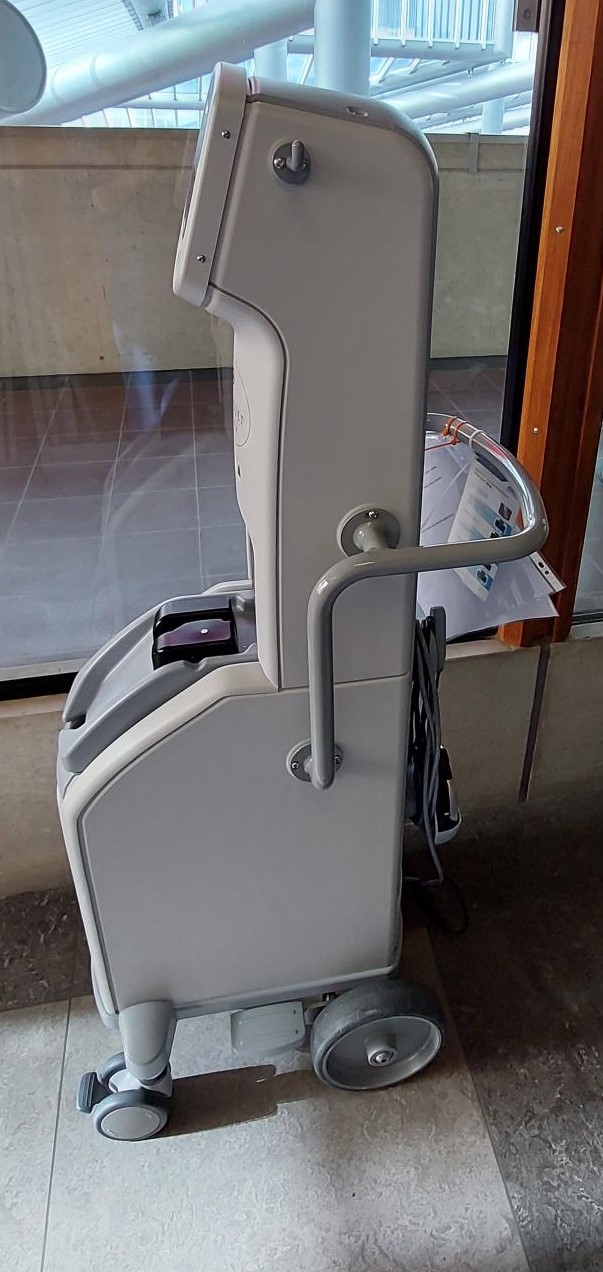 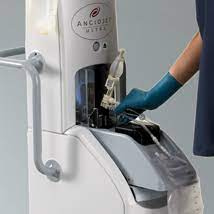 6
Presentation of Angiojet device
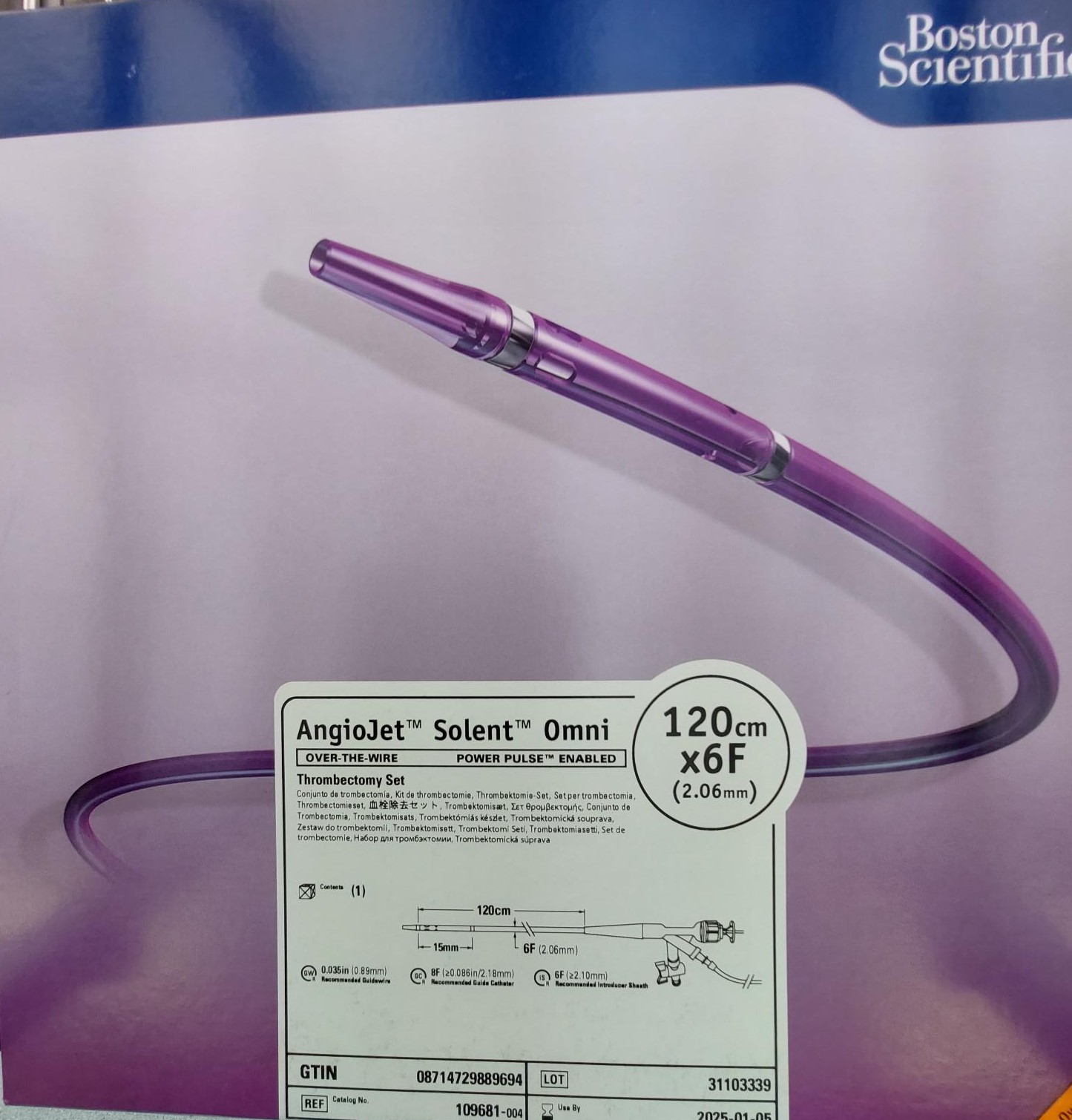 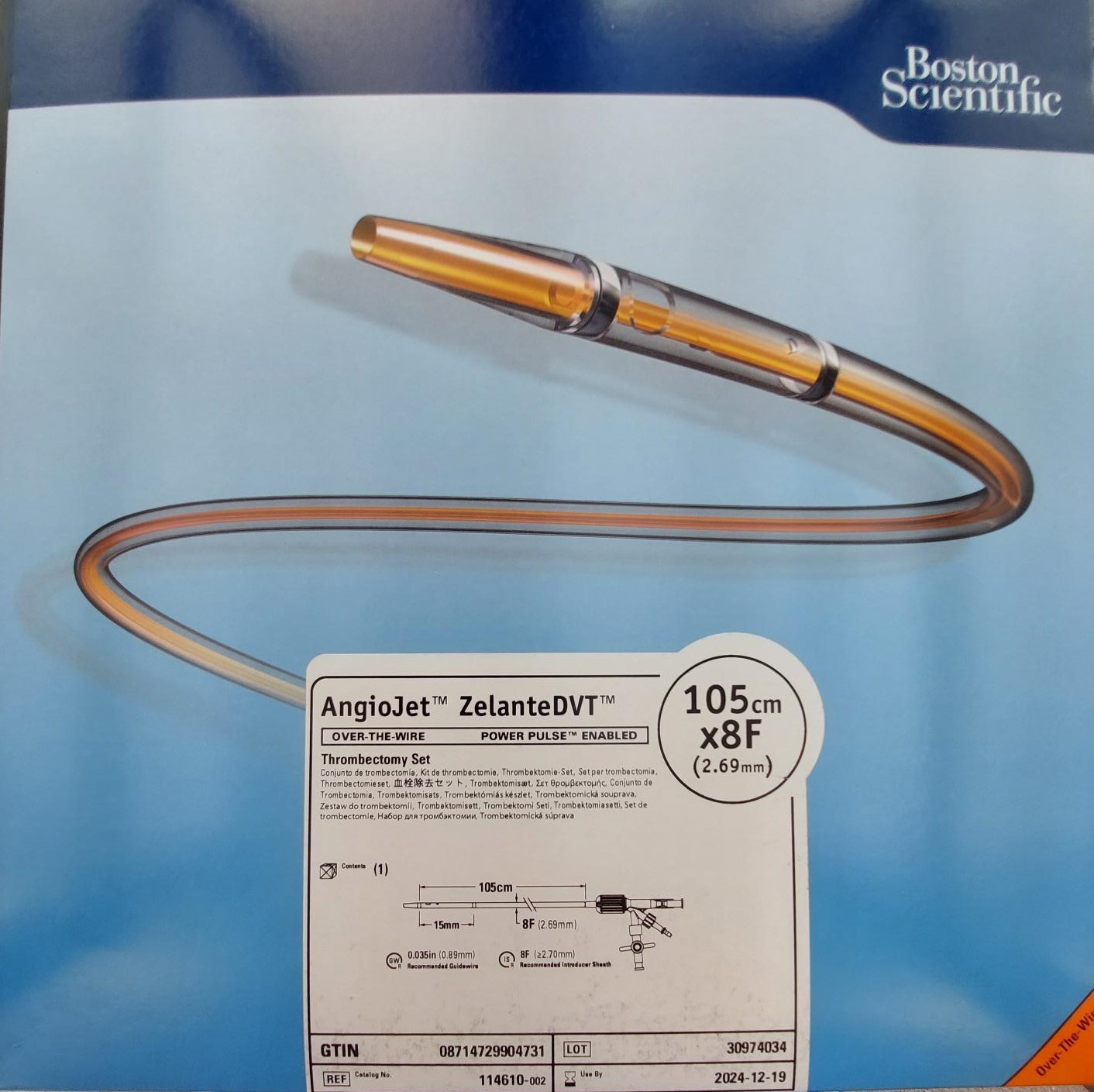 second part : 
  catheter


	sterile
	over the wire
	2 lumen
	different specifications for different indications
7
Presentation of Angiojet device
second part : catheter
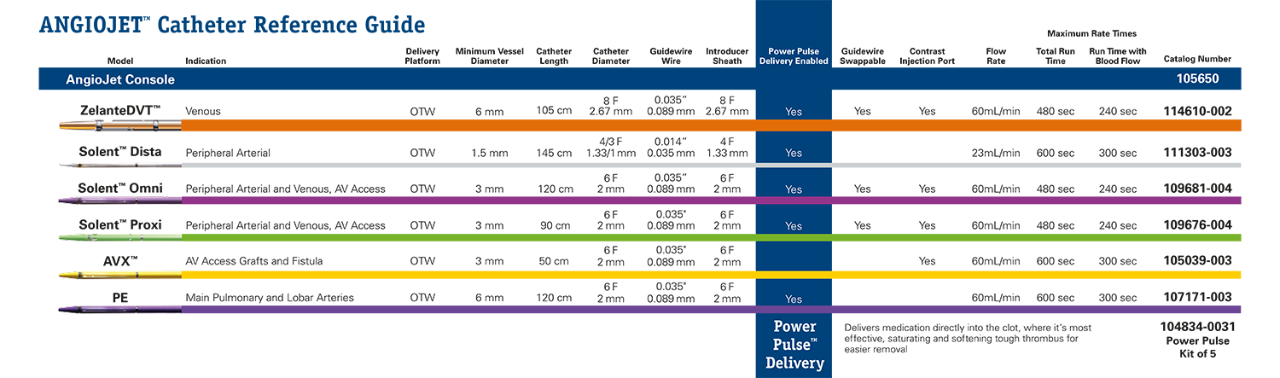 8
Presentation of Angiojet device
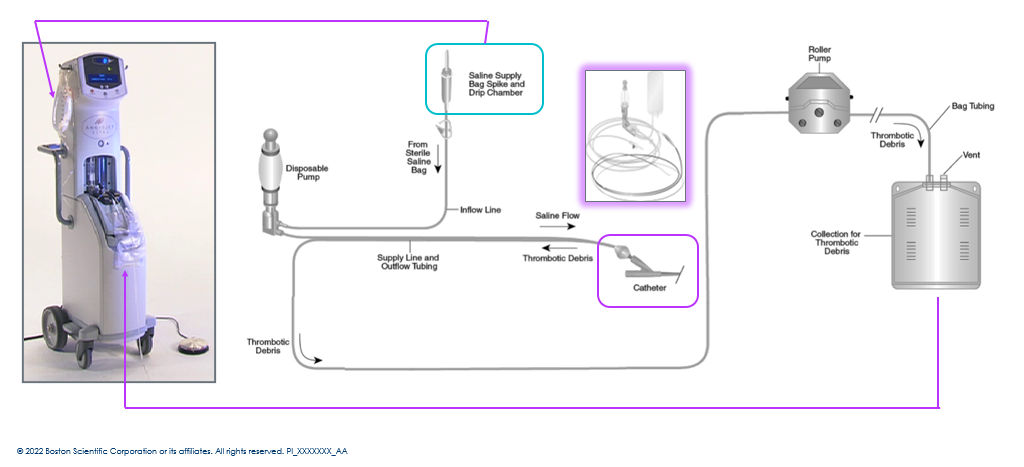 9
Literature review
10
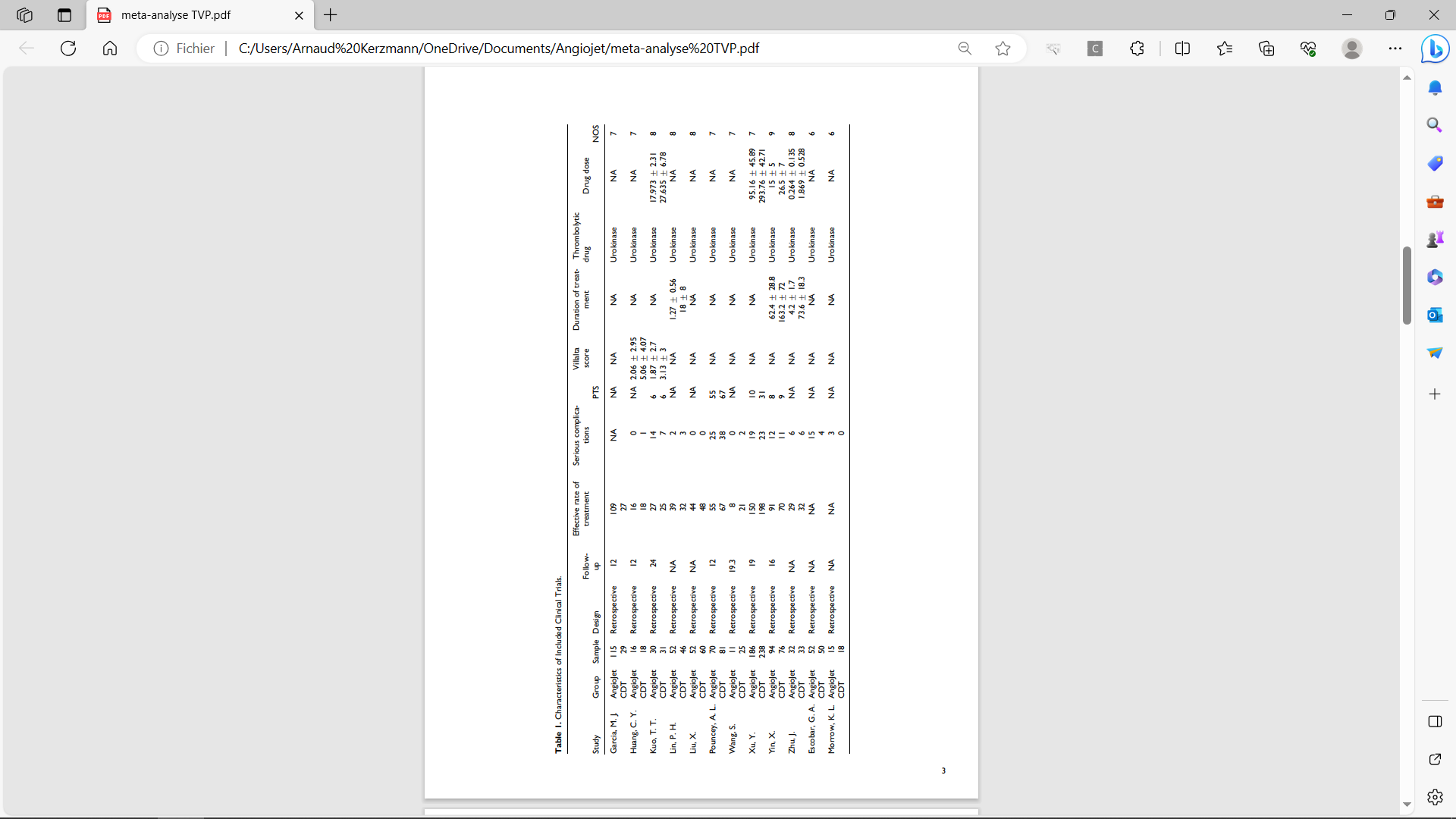 Literature review
11
Literature review
AngiojetTM = catheter-directed 
thrombolysis (CDT) 


Procedure success rate

Complications rate
AngiojetTM > CDT


Less incidence of post-thrombotic syndrome
Less severe post-thrombotic syndrome
Better quality of life
Duration of treatment
Drug dose
12
Literature review
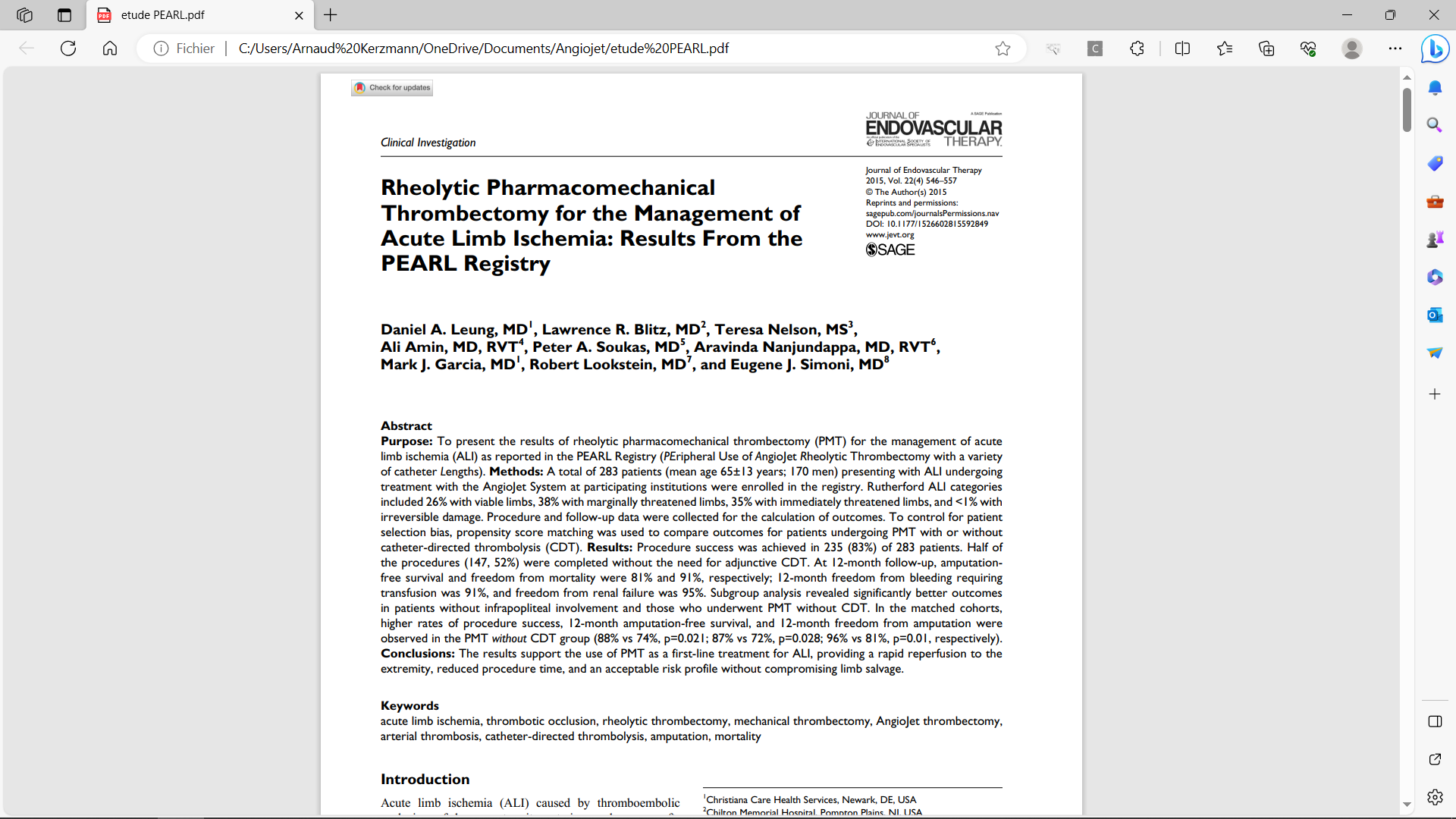 13
Literature review
PEARL = PEripheral use of Angiojet Rheolytic thrombectomy with a variety of catheter Lenghts

Prospective multicenter observational study (34 centers in the US and Europe)

238 patients enrolled between 2007 and 2013

2 groups : AngiojetTM alone (52%) versus AngiojetTM with catheter-directed thrombolysis (48%)
14
Literature review
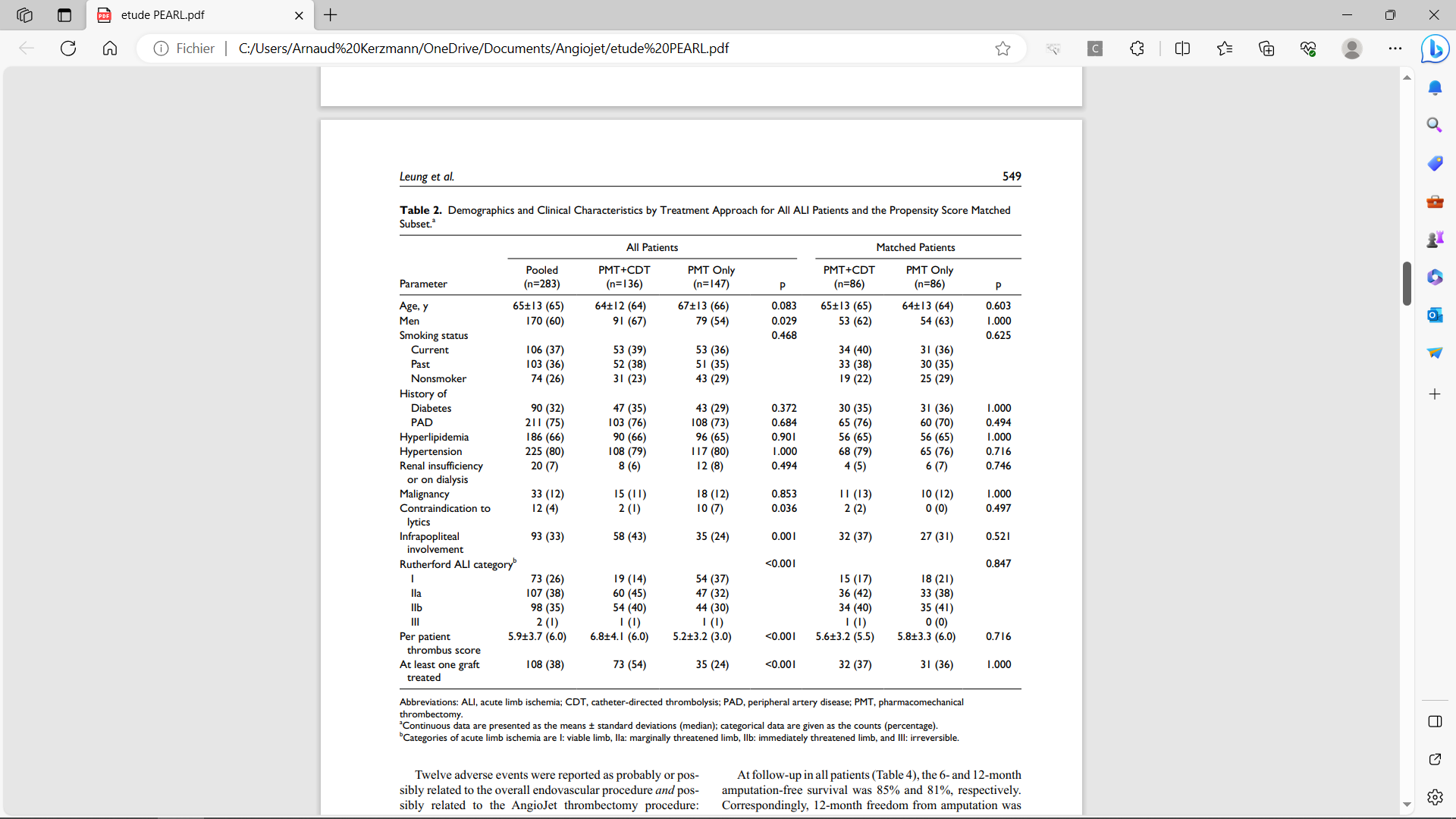 15
Literature review
PEARL Registry : results

AngiojetTM alone better for
		→ procedure success rate (88% vs 74%)
		→ 12-month amputation-free survival (87% vs 72%)
		→ 12-month freedom from amputation (96% vs 81%)

results are worse when there is infrapopliteal involvement
16
Literature review
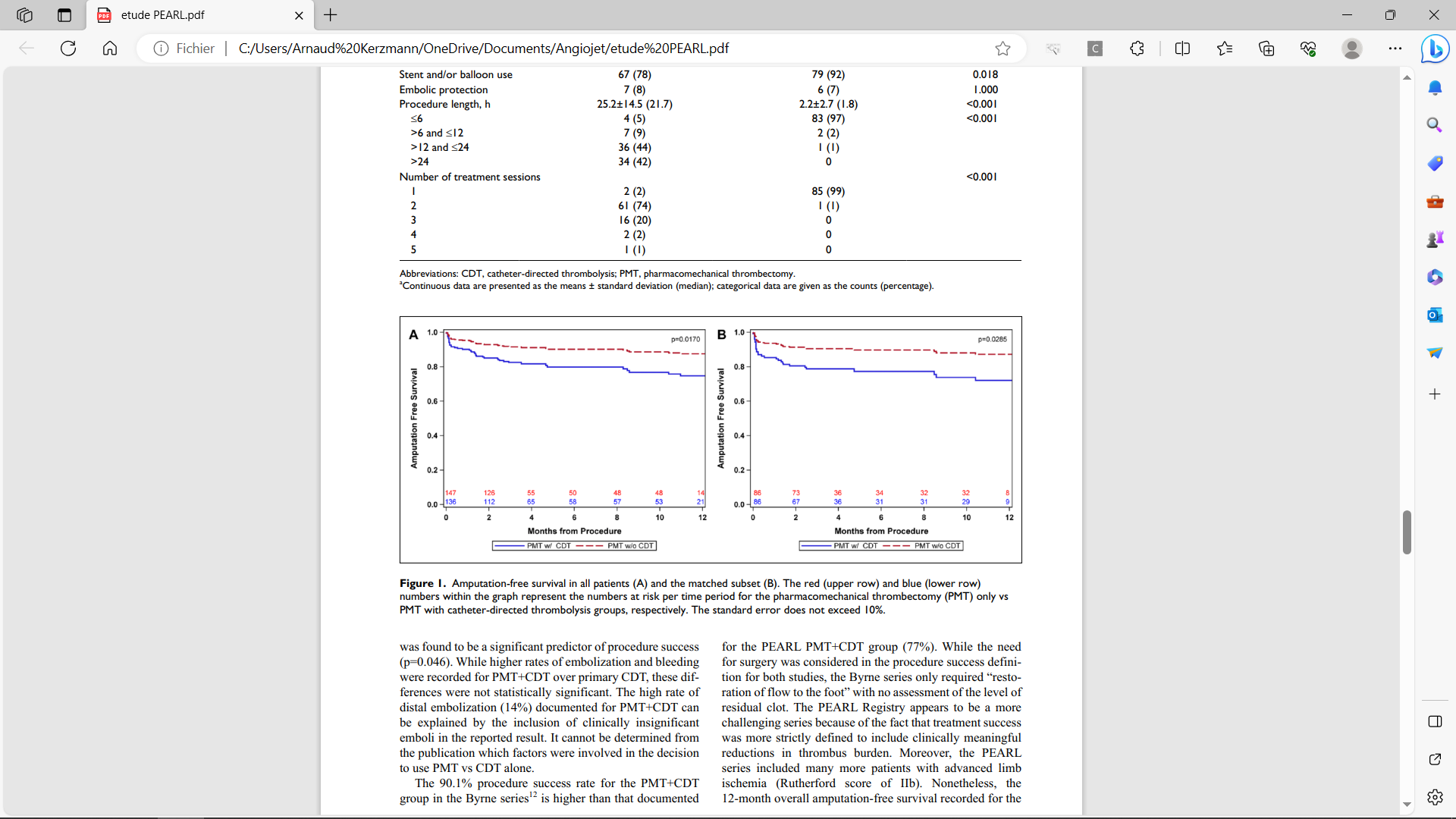 17
Literature review
18
Literature review
J Vasc Surg 2021;73:950-9.
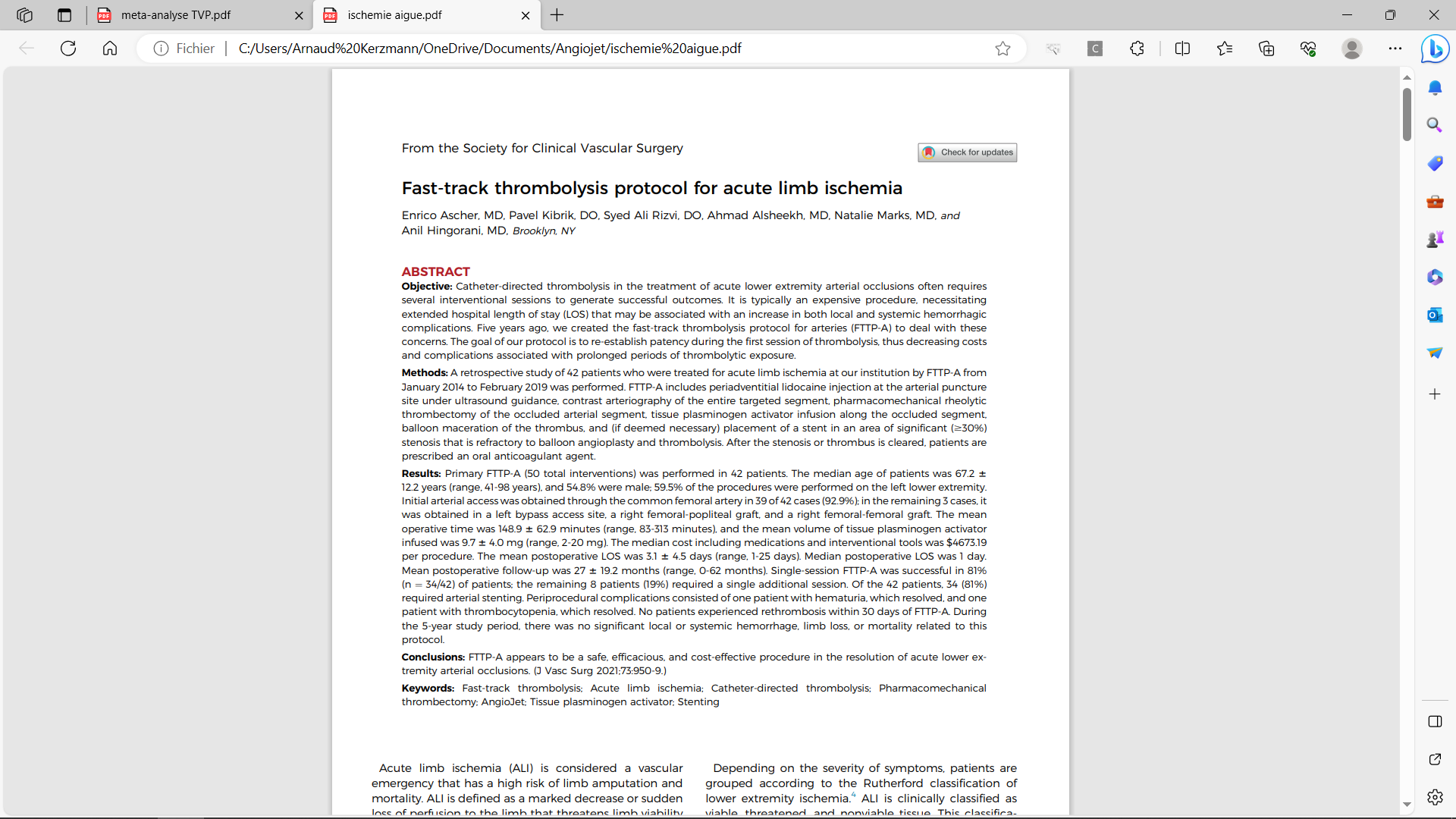 19
Literature review
Fast-track thrombolysis protocol for arteries in one US center

Retrospective study

42 patients enrolled between 2014 and 2019

Oral anticoagulant therapy for all

Procedure success rate 81% and additional stenting 81% (34/42 each)
20
Literature review
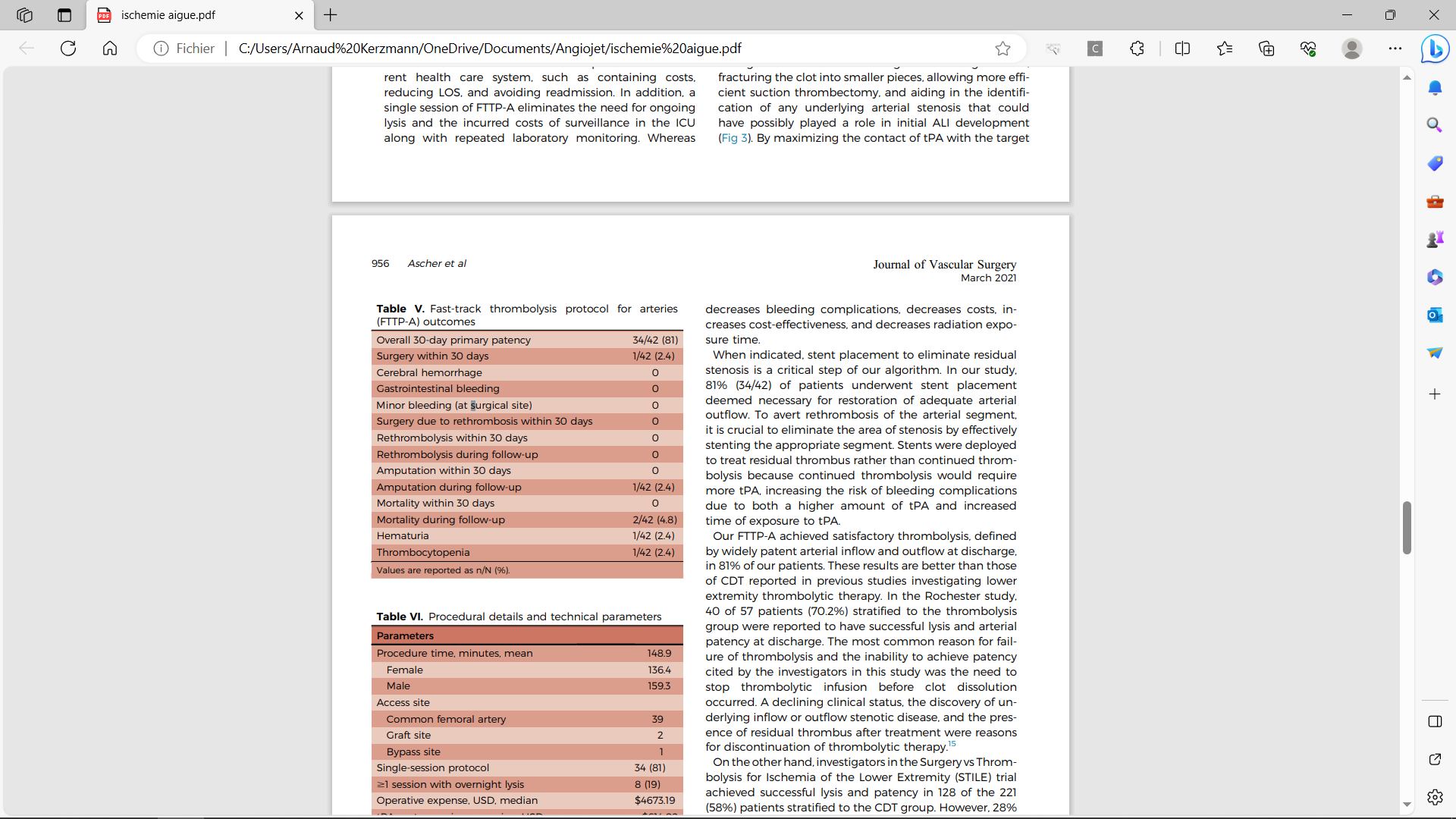 After 5 years follow up, no 
  significant hemorrhage
	           limb loss
		  mortality

It is safe, efficacious and 
  cost-effective
21
Literature review
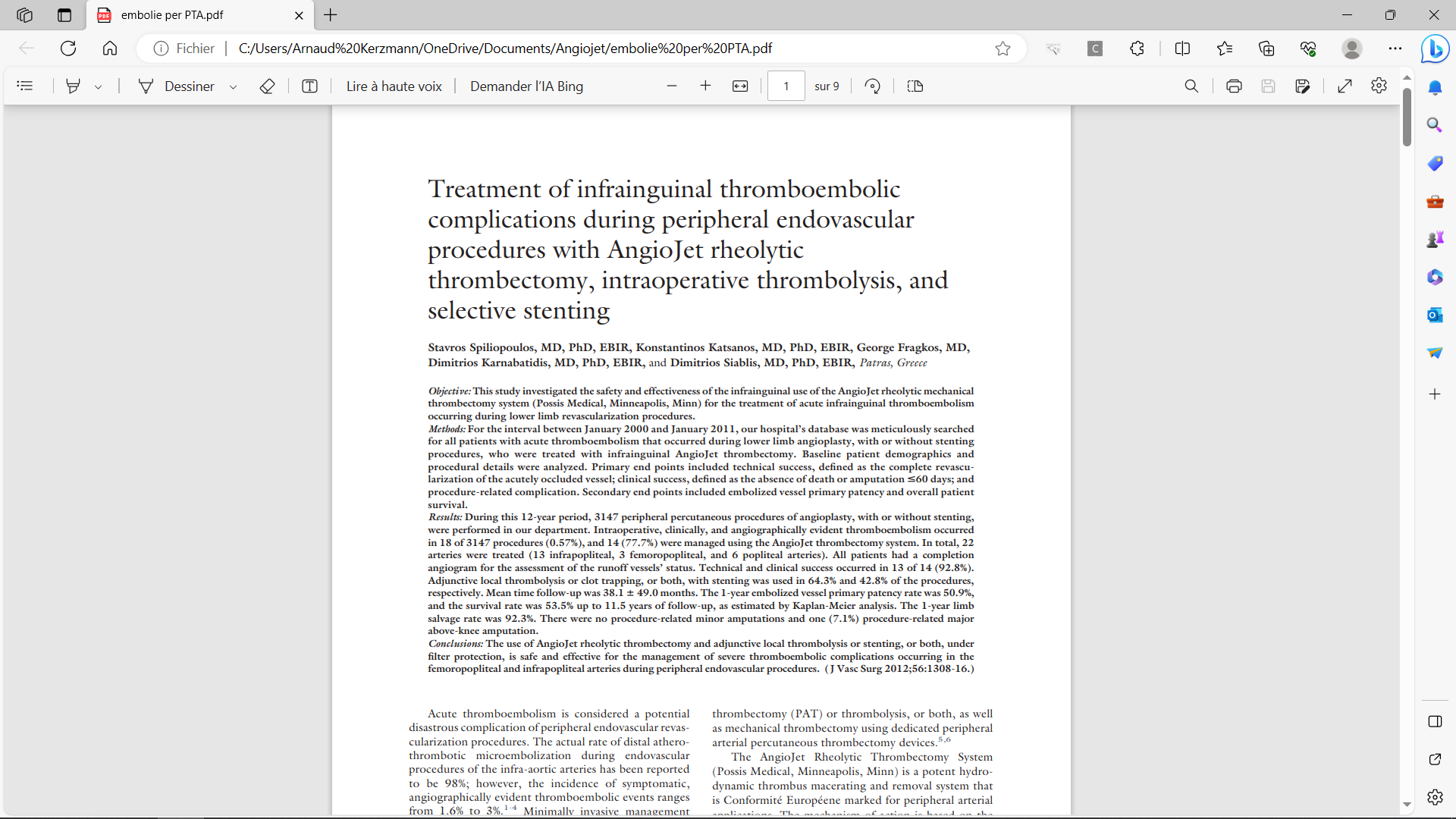 J Vasc Surg 2012;56:1308-16.
22
Literature review
Retrospective study in one european center

Between 2000 and 2011, 3147 procedures, 18 embolisms (0,5%), 14 treated with AngiojetTM

Technical and clinical success rate 93% (13/14)

With filter wire

Adjunctive local thrombolysis or clot trapping with stent in 64%
23
Literature review
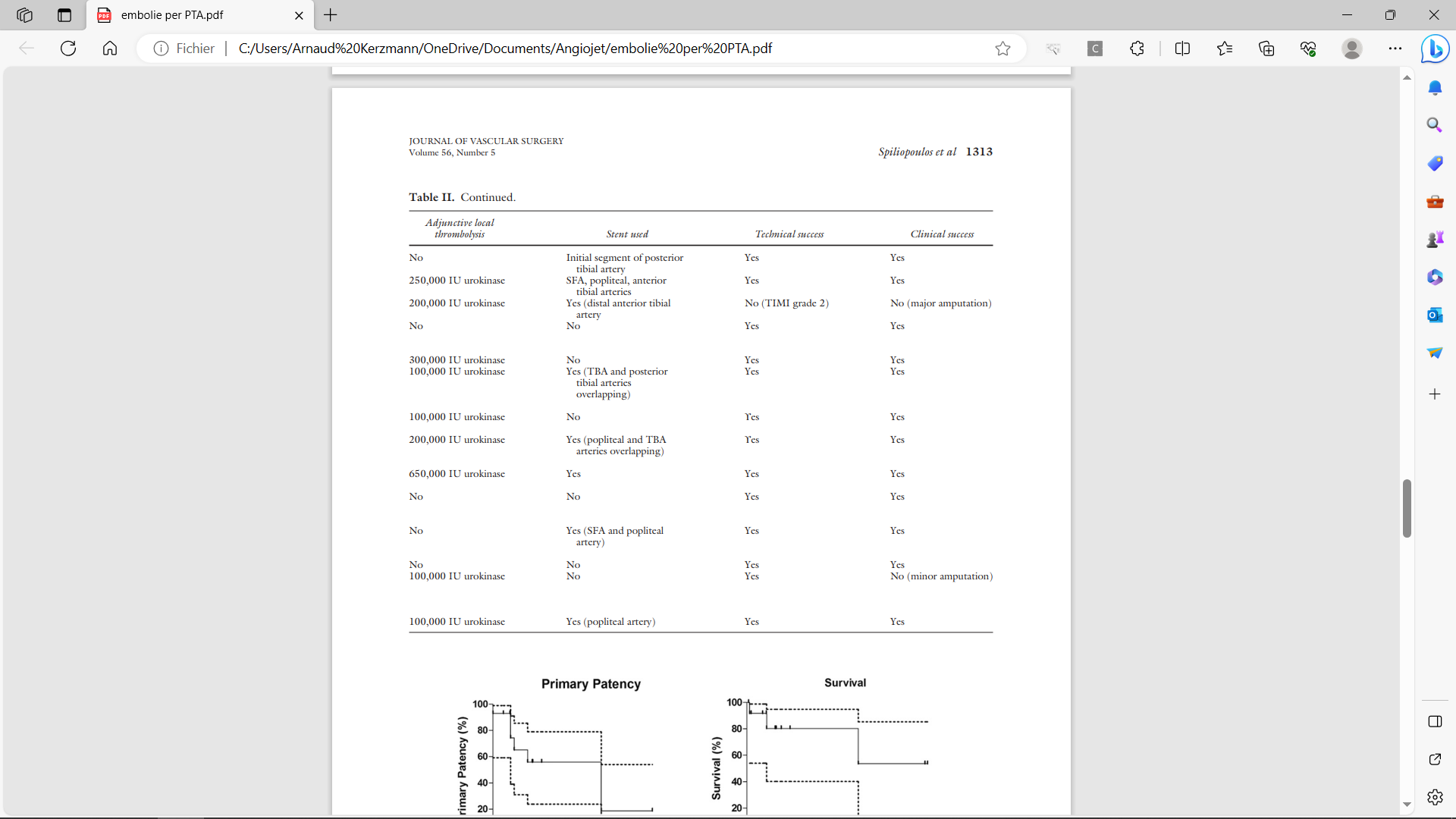 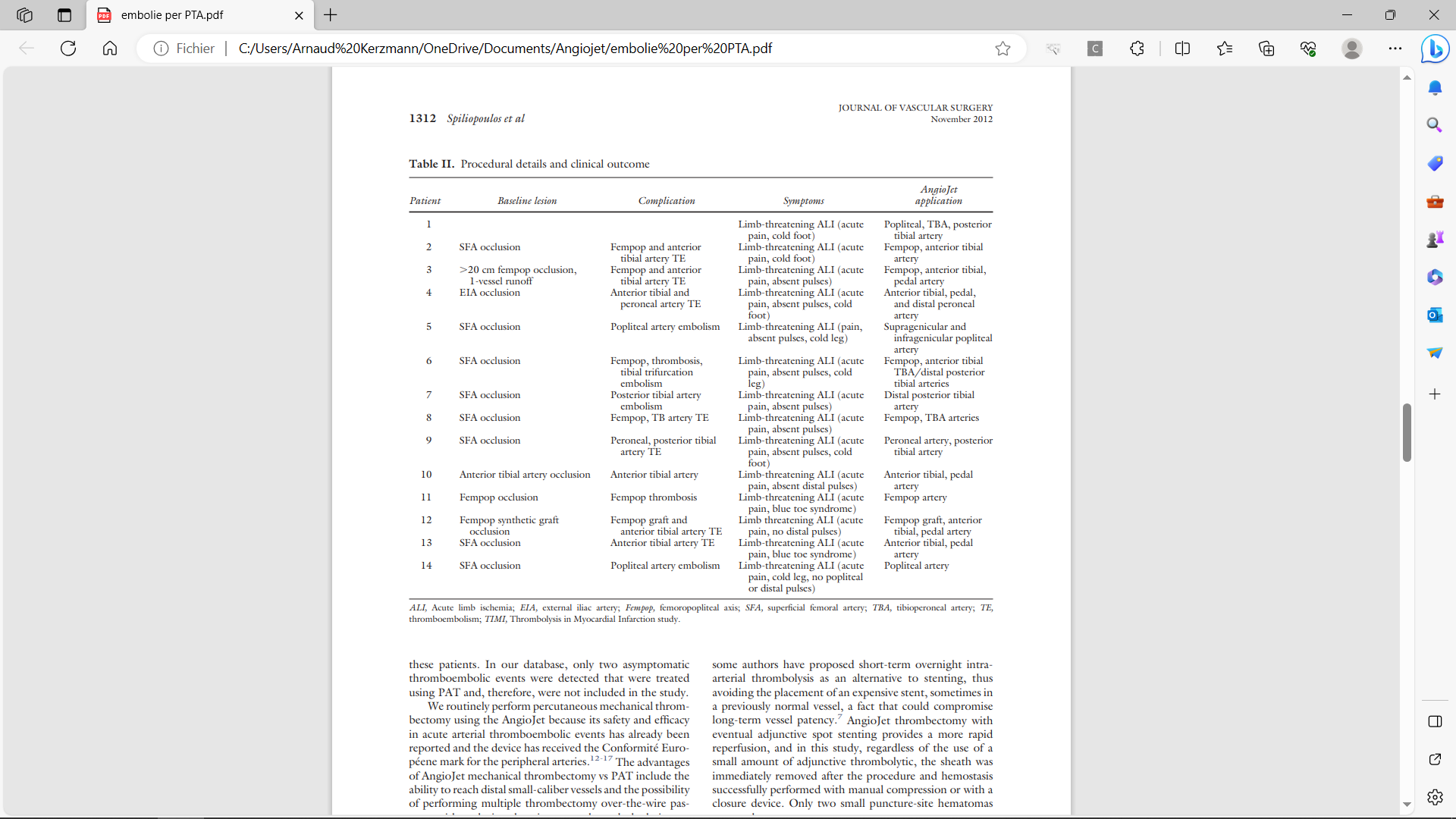 24
Literature review
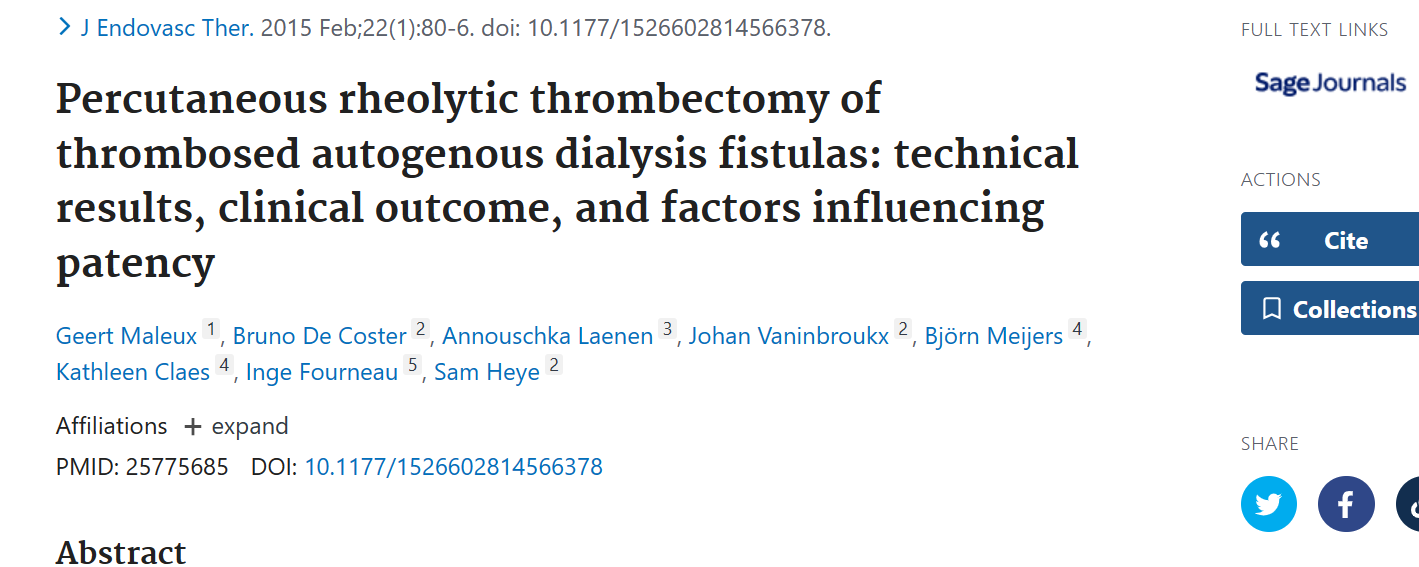 25